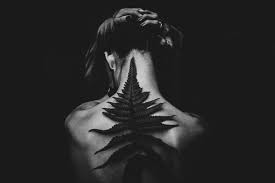 “(…) generar autoconciencia y conciencia de nuestras propias realidades.” (Rivas. 2005, p.120)